Выпускники школы-гимназии №4
им. Л.Н Толстого
представляют
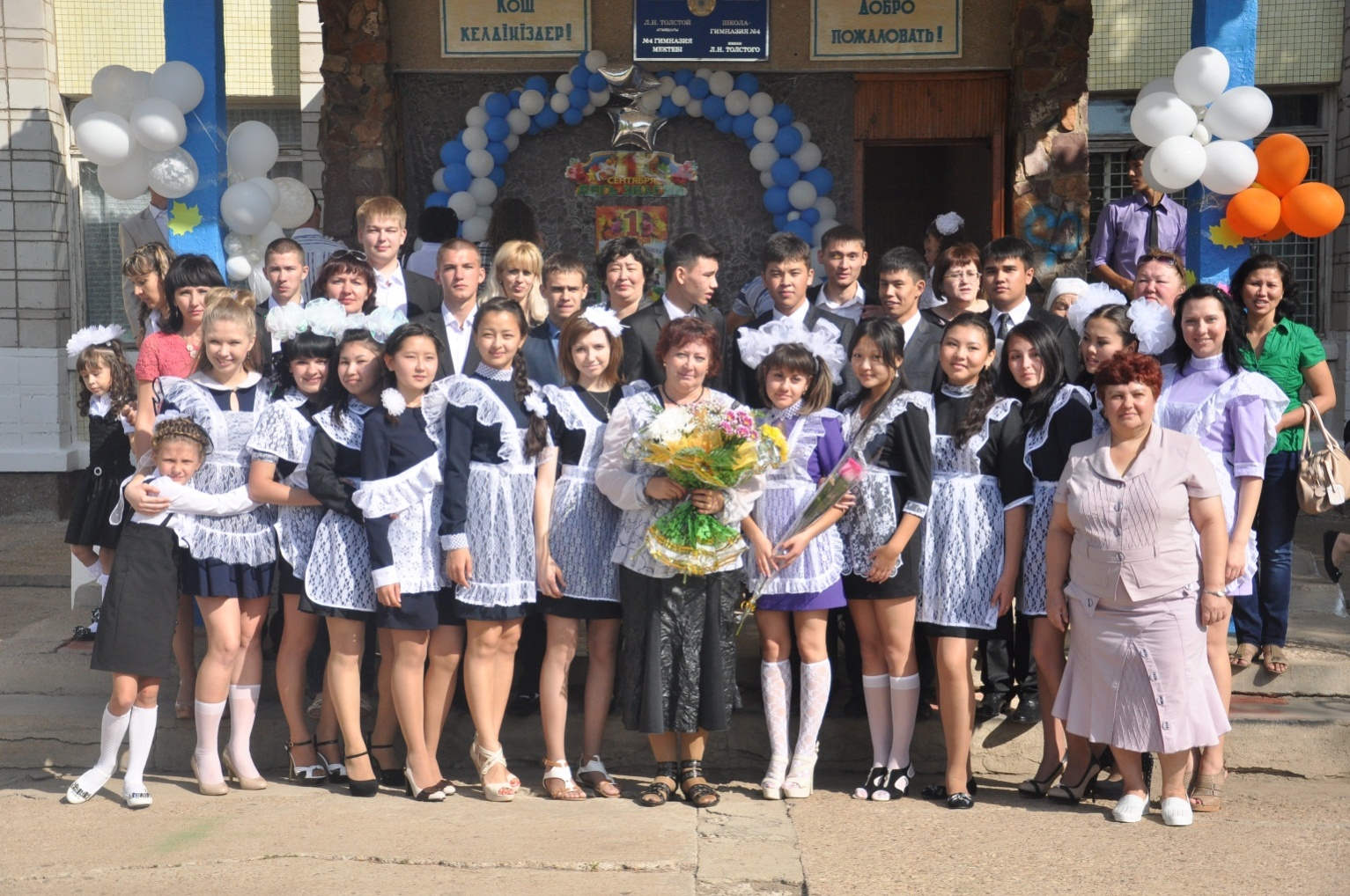 ИНФОРМАЦИОННЫЙ ПРОЕКТ
Блок 6. Искусство
Сердце в искусстве
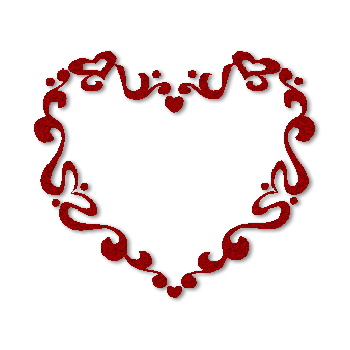 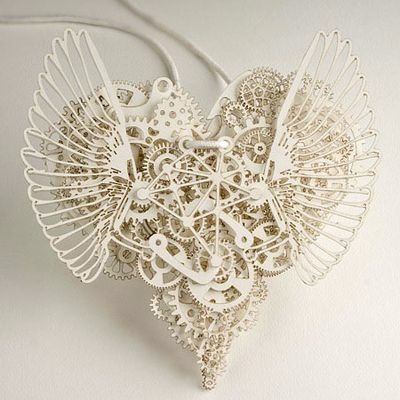 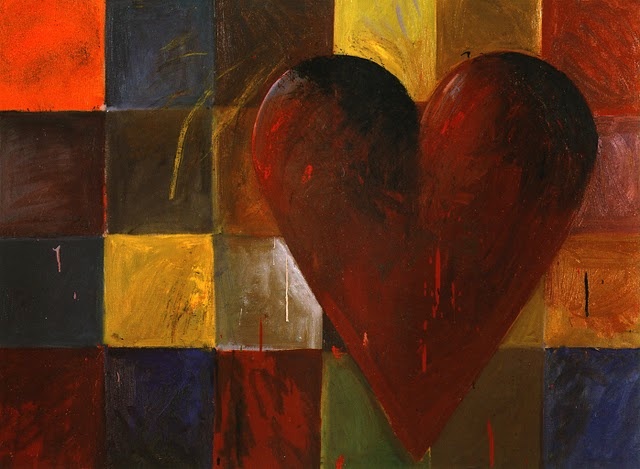 Иногда символическое значение сердца ассоциируют с Солнцем. Отсюда символика "пламенеющего сердца"; сердце, пронзенное стрелой, означает раскаяние и душевную боль. Сердце в руке — благочестие, самопожертвование, верная любовь.
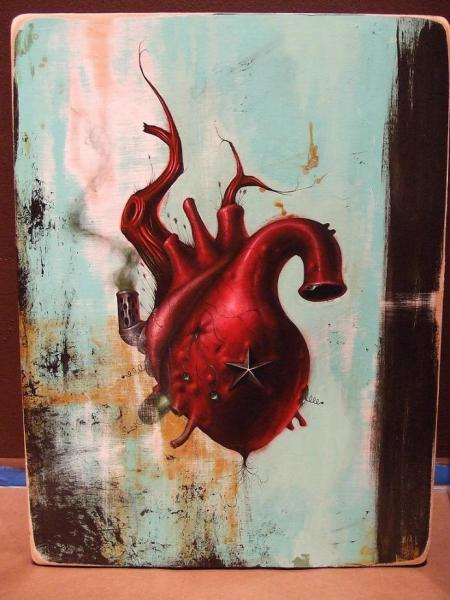 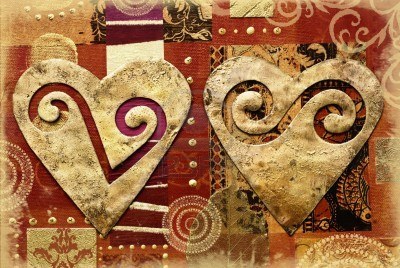 Версии происхождения символа:
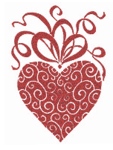 1.    Пара лебедей, подплывающие навстречу друг другу, в момент касания образуют форму сердца. Лебеди являются символом любви, верности и преданности, так как сформированная пара остается вместе на всю жизнь, что в мире животных наблюдается крайне редко.
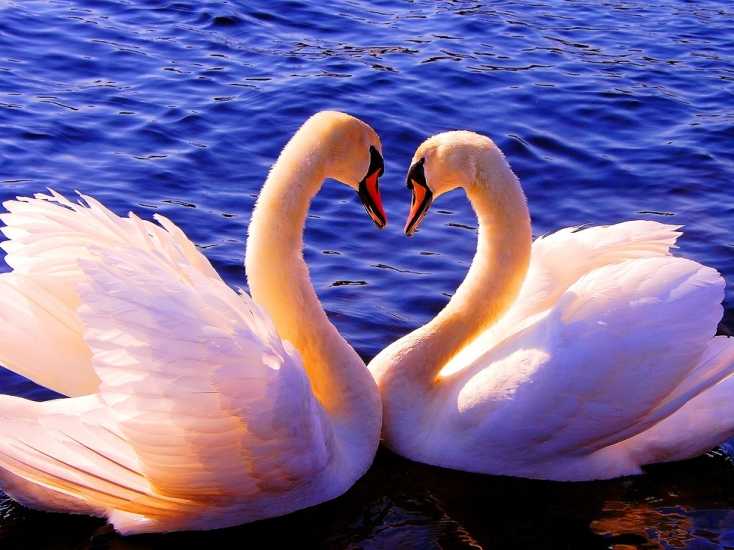 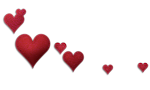 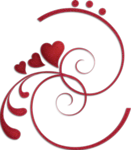 Сердце в искусстве
2. Изображение имеет сходство со схематическим начертанием сердца земноводного (лягушки).
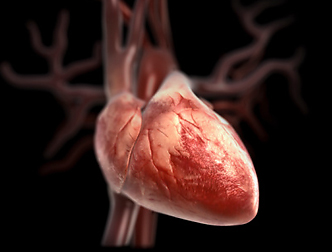 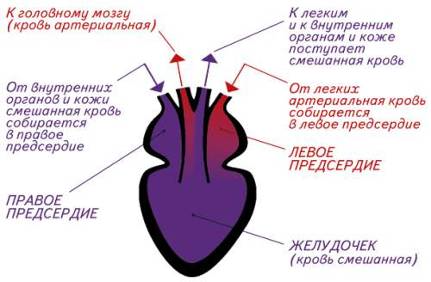 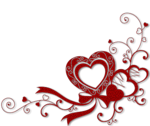 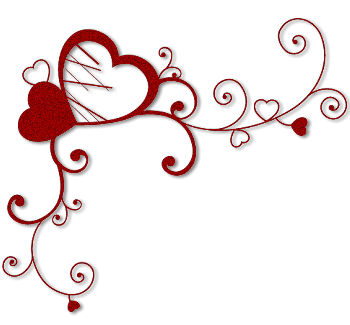 Сердце в искусстве
3. Головы целующихся людей образуют форму сердца.
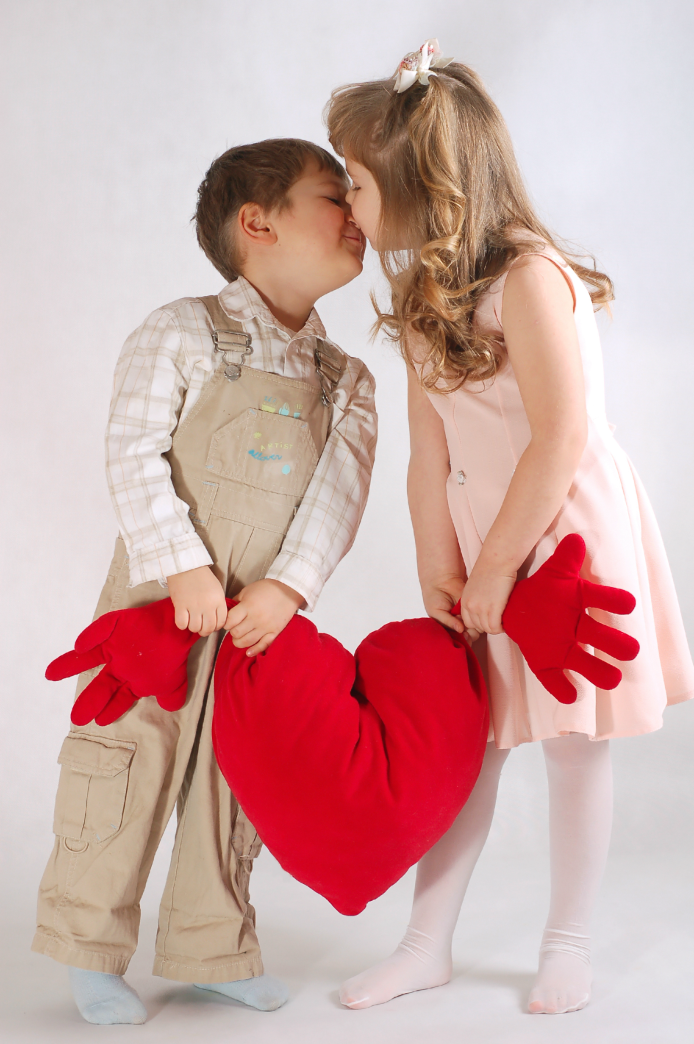 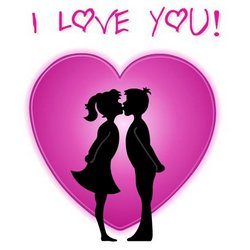 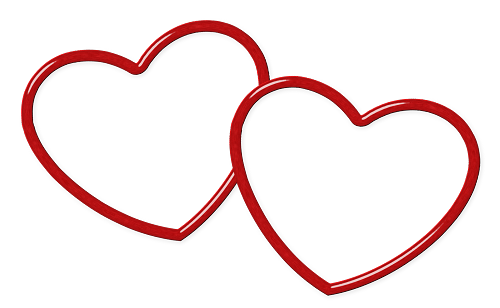 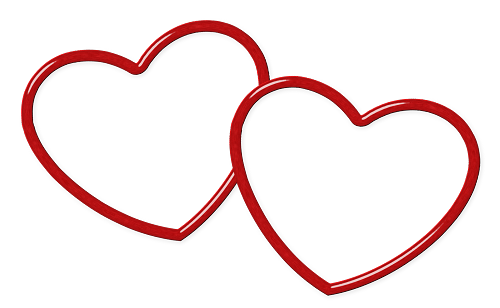 Сердце в искусстве
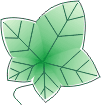 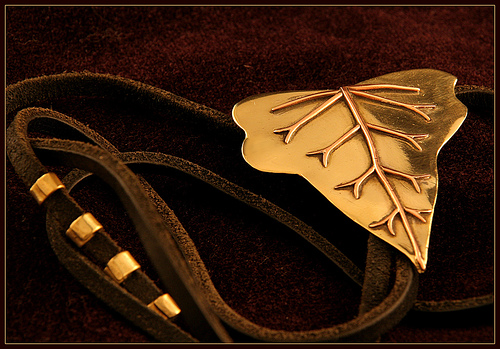 4. Форма символического сердца — не что иное, как лист плюща. В эллинистической культуре плющ считался символом бога виноделия и страсти Диониса. На греческих амфорах часто использовали символ плюща для декорирования.
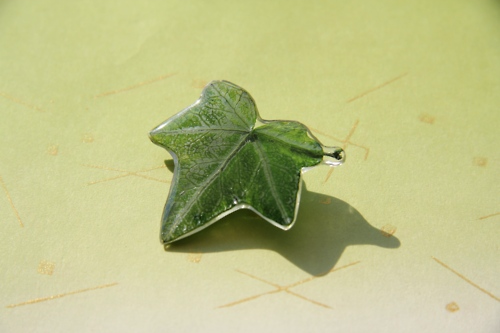 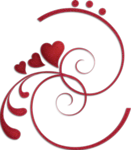 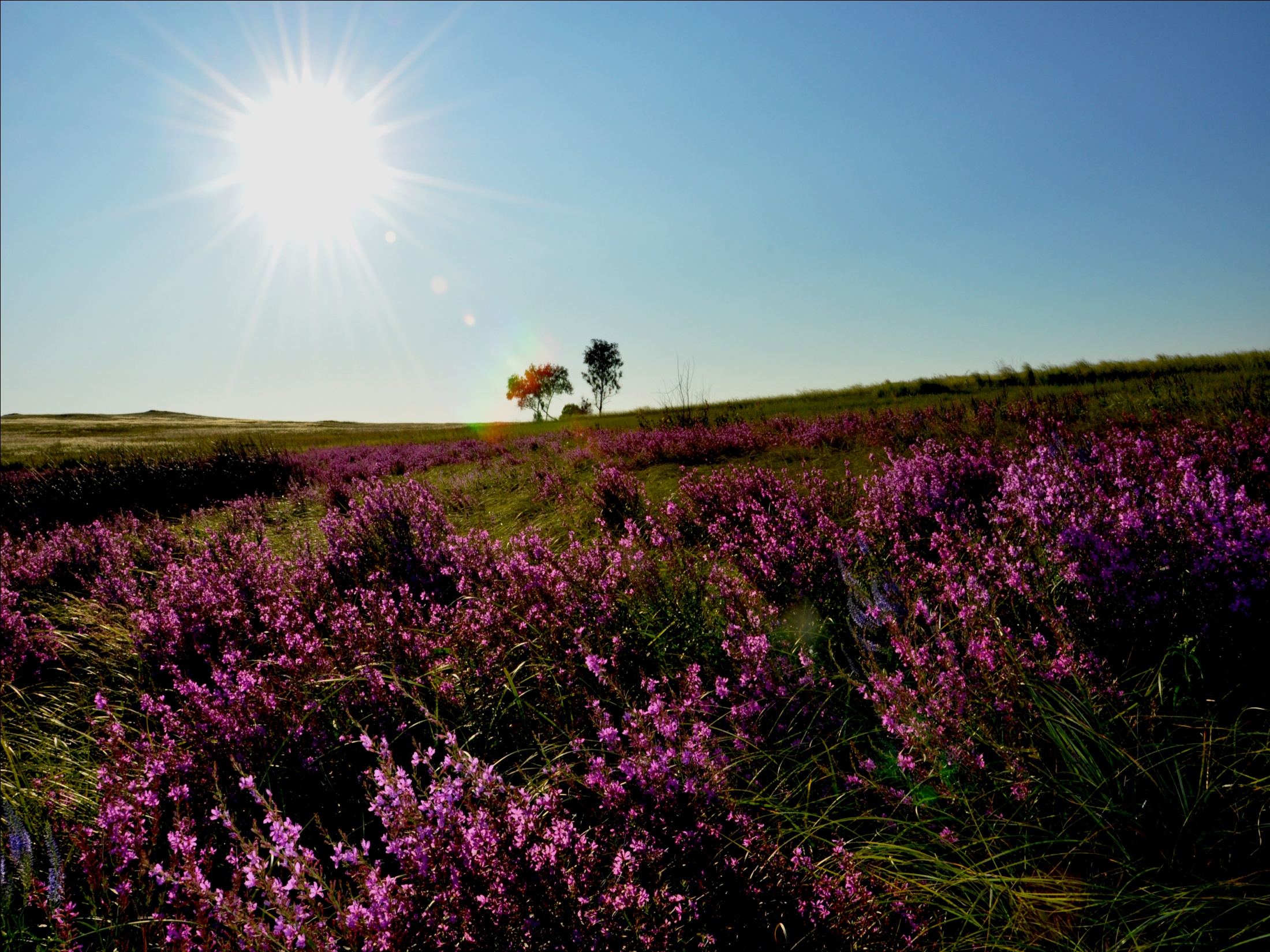 Сердечная дружба
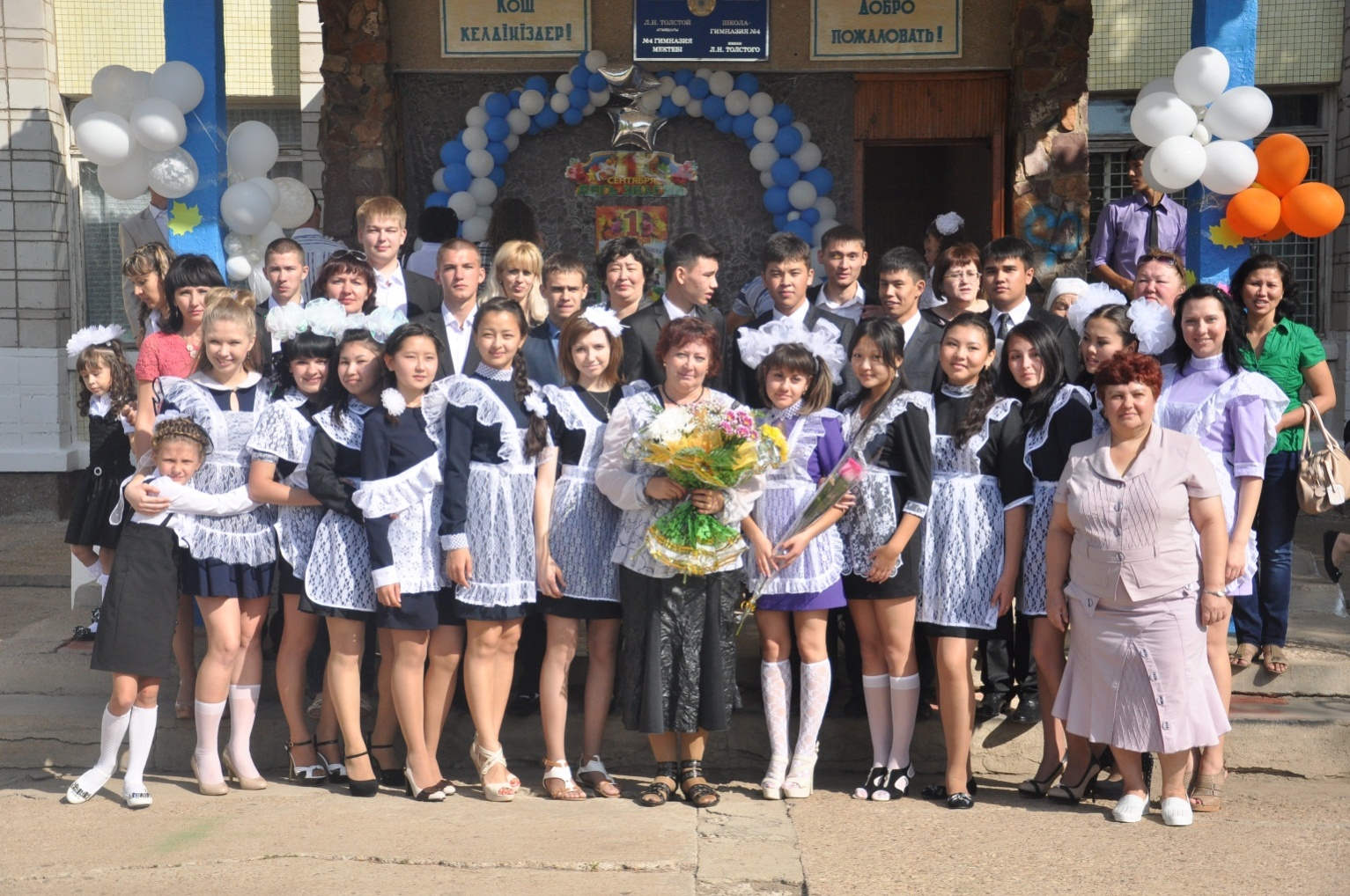 Урок самопознания 
для учащихся 5-х классов
«Законы Жизни –
 в сердце Человека»
31.10.2012